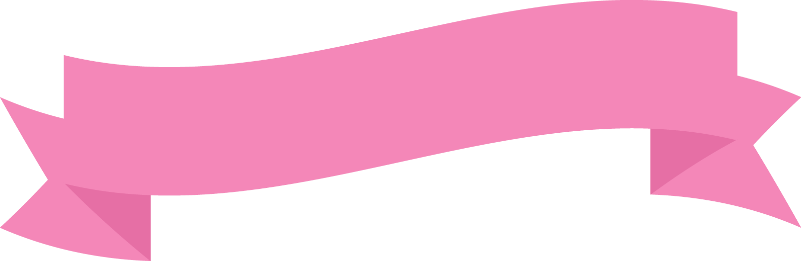 Zoe Valentina
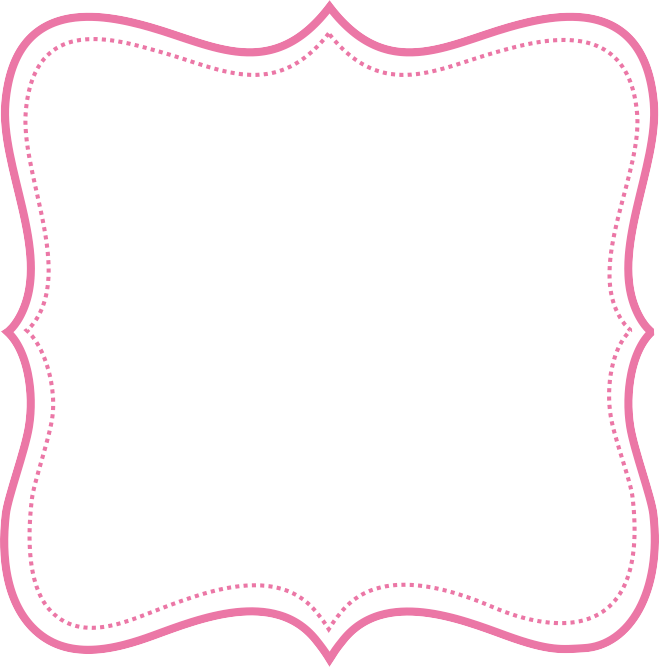 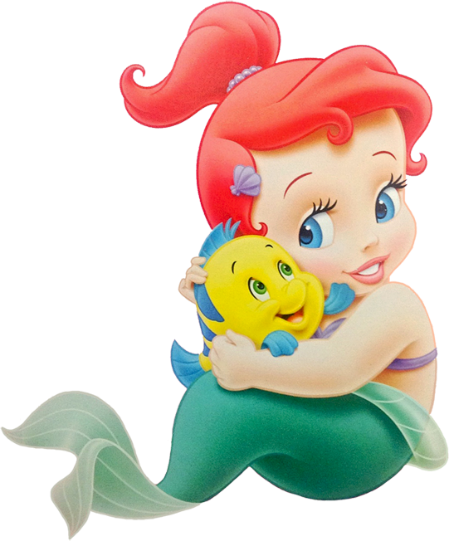 Mi Primer Añito
Te invita a su Cumpleaños..!!!
Sábado 24 de Octubre
A las 5:00 pm.
En Víctor Raúl A11
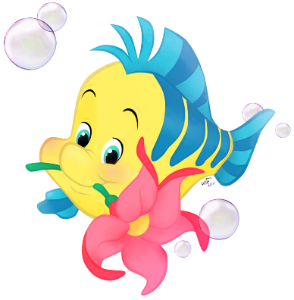 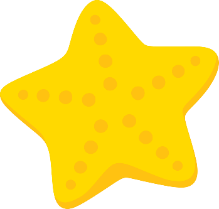 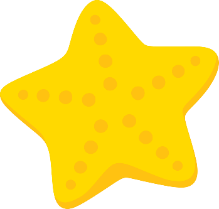 www.megaidea.net